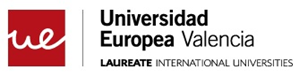 International Marketing Week in Valencia
     February 24 – March 1, 2019
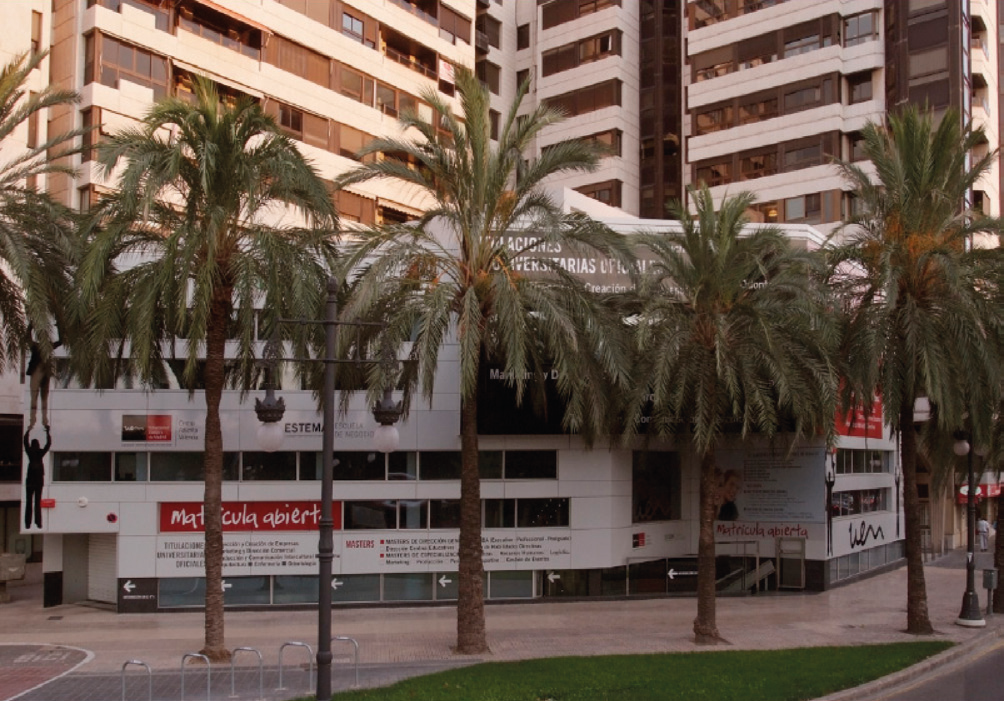 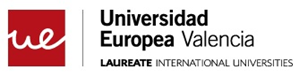 First of all…..
The beautiful city of Valencia
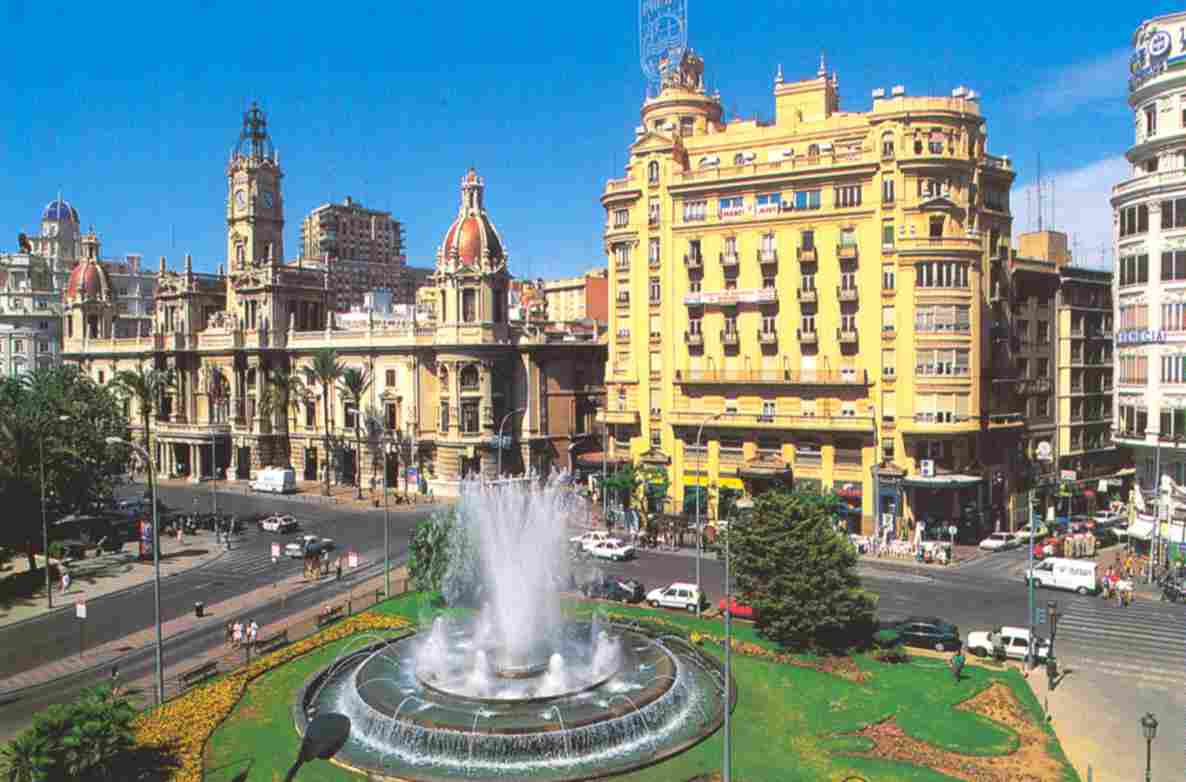 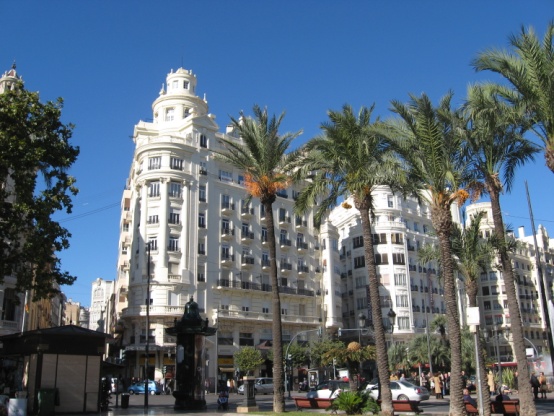 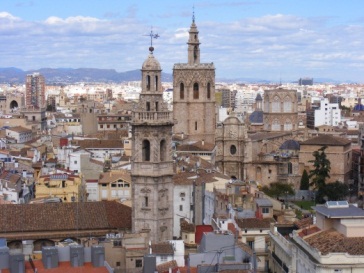 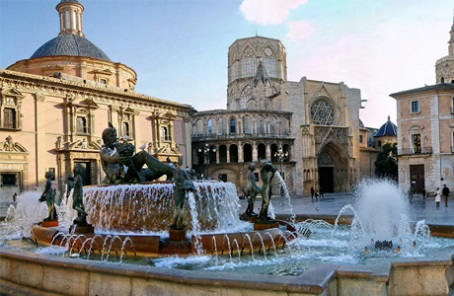 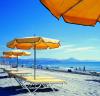 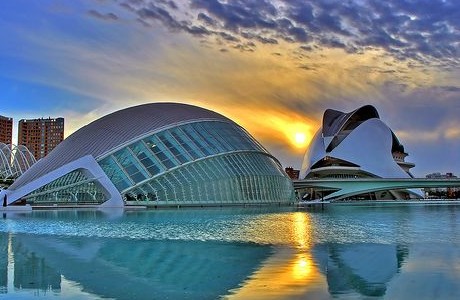 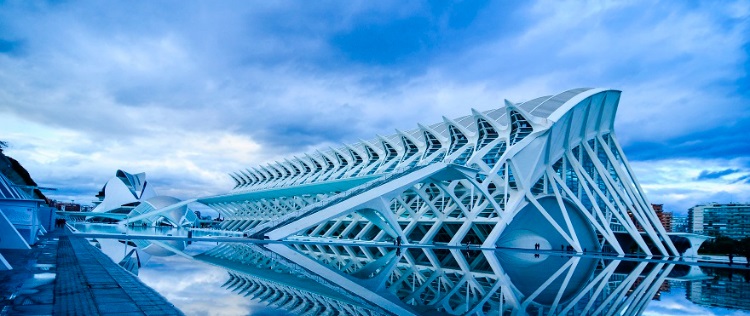 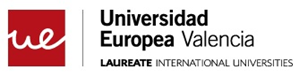 Guess what the topic is for our International Marketing Week?
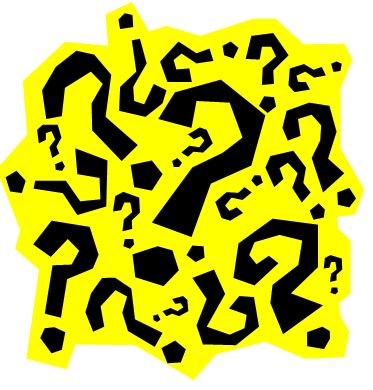 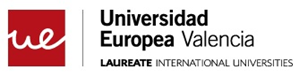 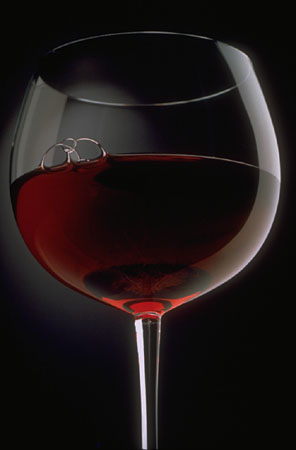 DEVELOP A  STRATEGIC MARKETING PLAN FOR A WINERY
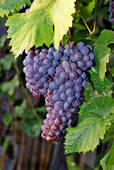 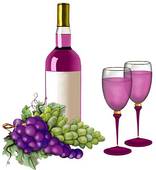 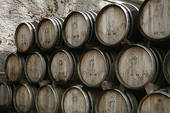 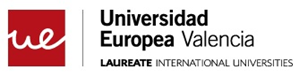 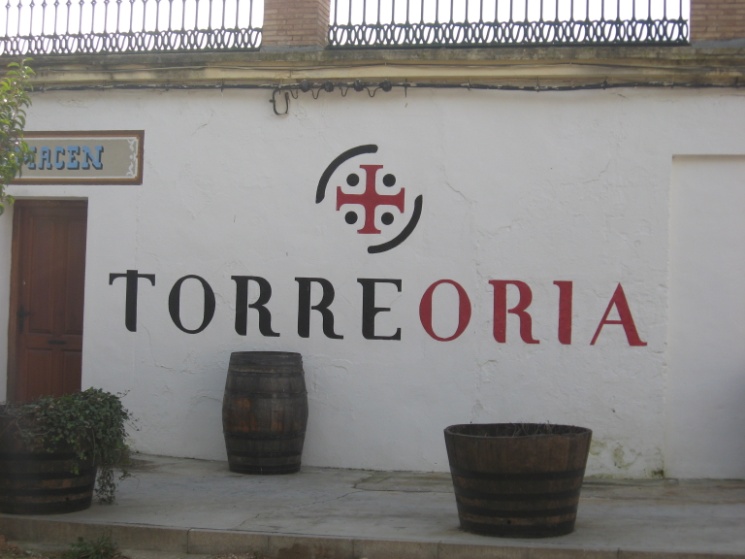 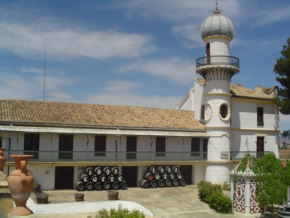 Key program activity
Students may also purchase wine if they wish.
Travel by bus to the wine village of Requena (1 hour distance), in the heart of Valencia´s  wine region.
Students will take a tour of one of the most famous wineries in the Valencia area, TORRE ORIA, where they will go down into the  wine cellars and see the art of wine-making, visit the packaging and distribution area of the winery and have the opportunity to taste the best wines and cavas.
Objective:  students will learn and see first-hand how wine and cava are produced, how it is packaged and marketed.
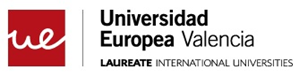 Student Accommodation:  HOSTAL PENALTY
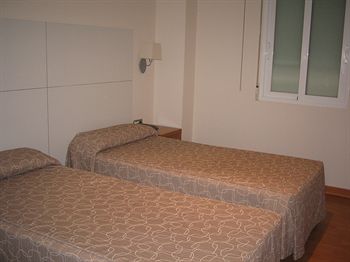 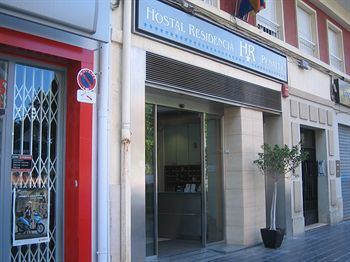 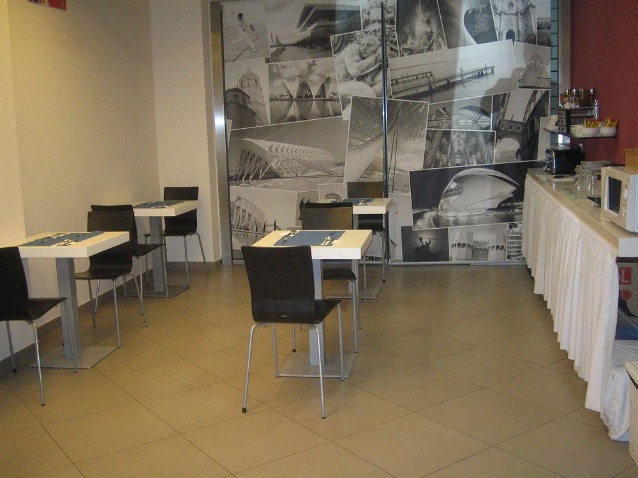 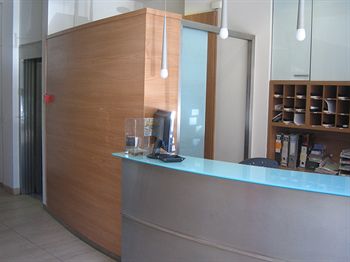 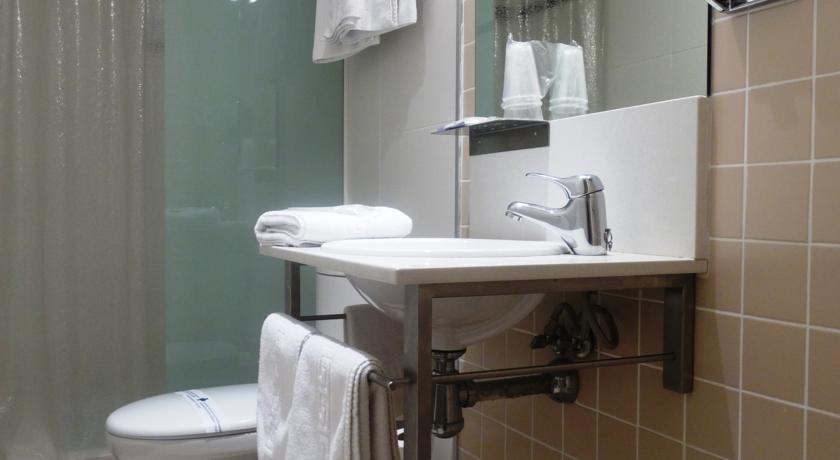 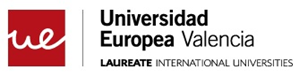 Teacher Accommodation:  2 options
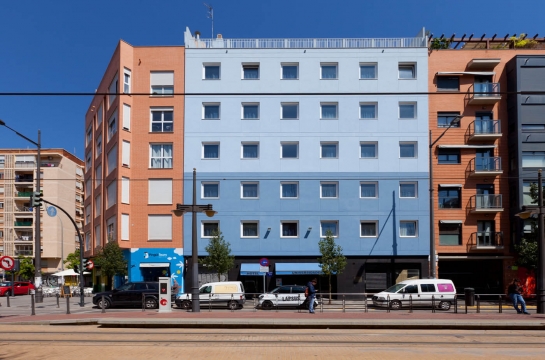 HOTEL OLYMPIA UNIVERSIDADES
10 MINUTES TO THE UNIVERSITY ON FOOT 
PRICES WILL BE PROVIDED AT A LATER DATE.
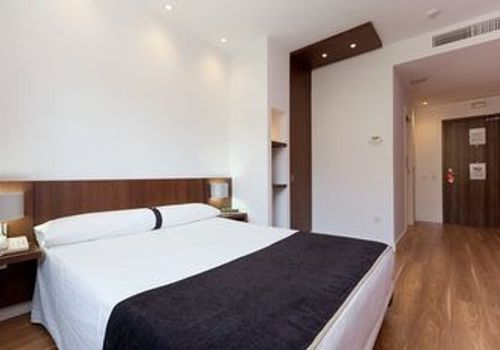 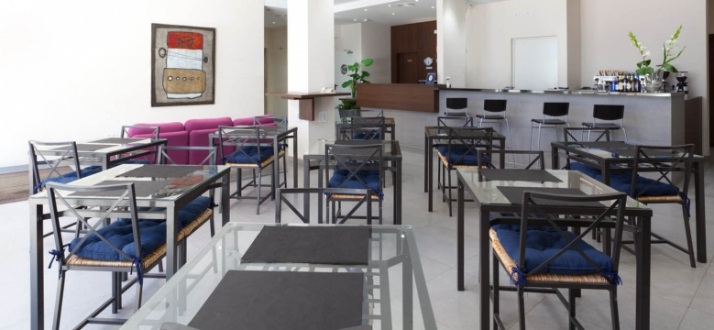 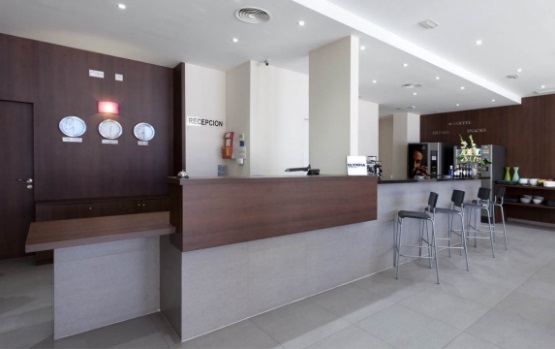 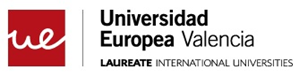 Teacher Accommodation
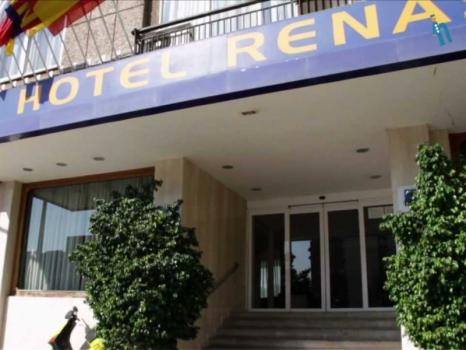 HOTEL RENASA
A 15 MINUTE WALK TO THE UNIVERSITY
PRICES WILL  BE GIVEN LATER ON
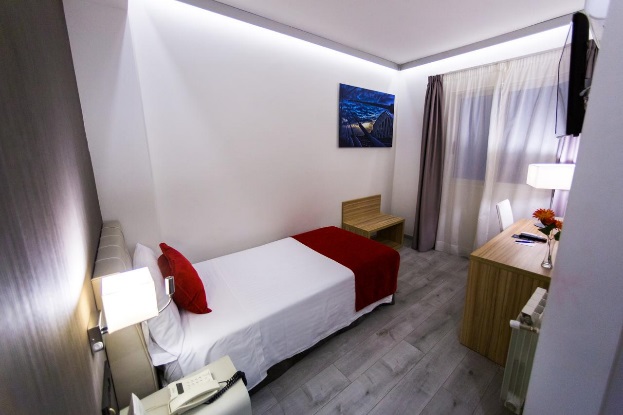 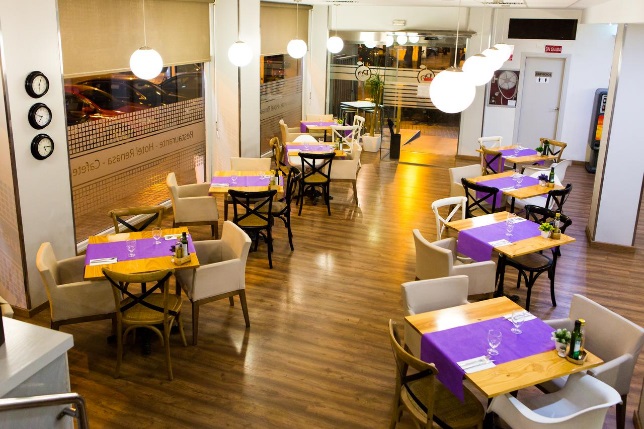 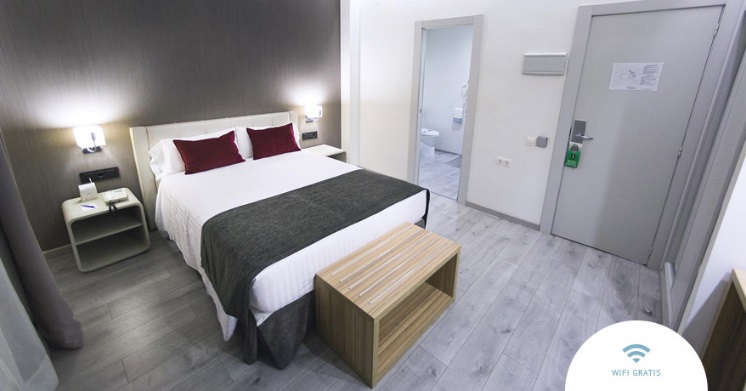 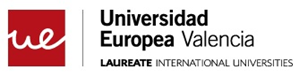 Previous International Marketing Weeks in Valencia
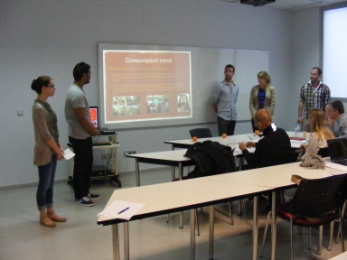 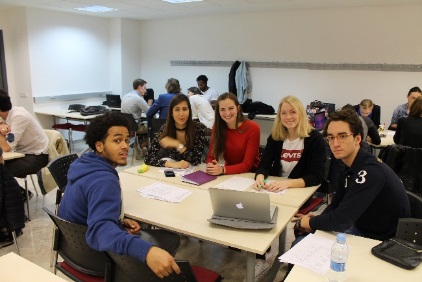 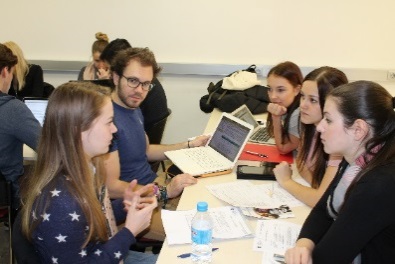 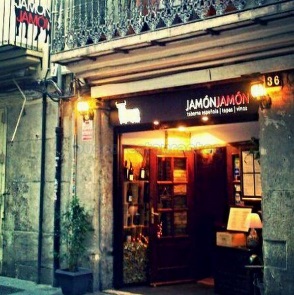 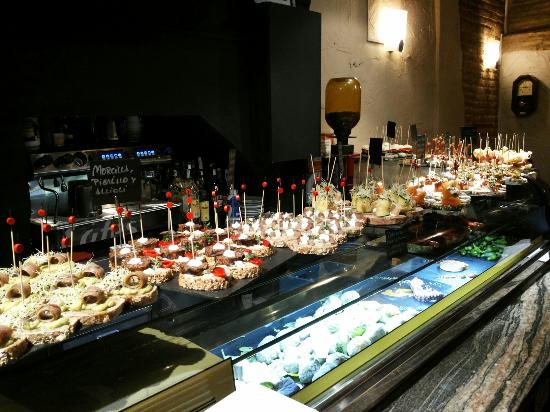 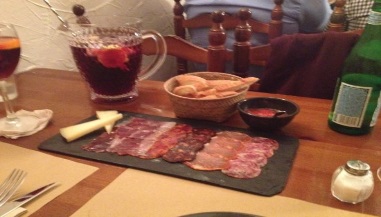 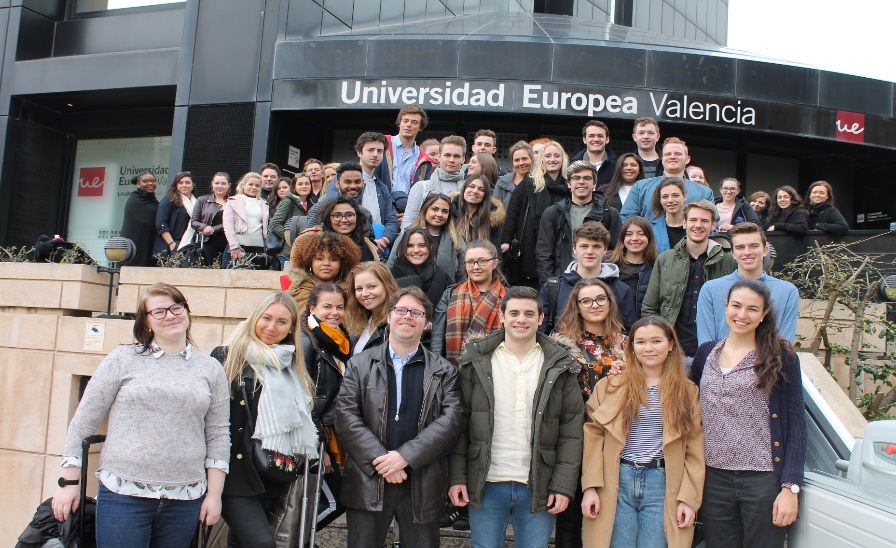 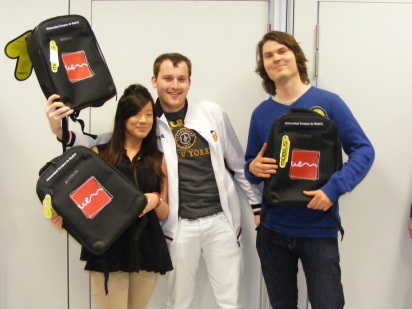 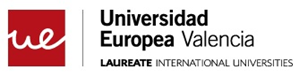 Itinerary
Pre-arrival material will be sent in advance
General assembly on the first day – students present their universities
Day trip to wine country
Daily project work in teams
Tapas dinner in the old quarter
Walking tour of old Valencia
Party night with Spanish students
Final presentations on Friday morning
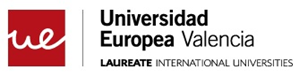 Price and program particulars
230€
Includes:
Double or triple room in a Hostal Penalty just 10 minutes on foot  from the university
Continental breakfast from Sunday to Friday
4 lunches (bocadillo, soft drink)
Field trip to wine country
Tapas dinner
Walking tour of old Valencia
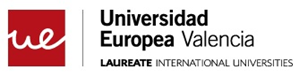 VEGANS AND VEGETARIANS MORE THAN WELCOME!!
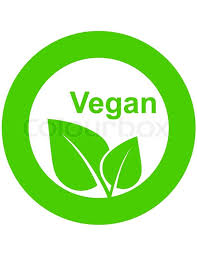 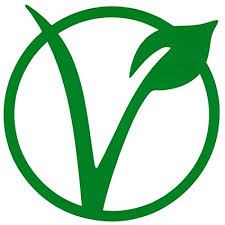 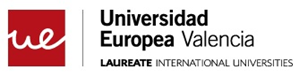 Applications

All applications are to be sent  before January 15, 2019 to:
 

Stan.mcdaniel@universidadeuropea.es
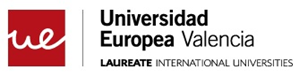 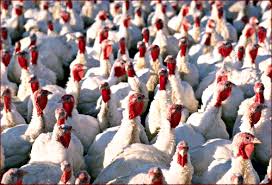 We are terribly sorry, but we have space problems.  We can only accept 3 students per university.   If you have a dire emergency and need to send more, just ask me.
14
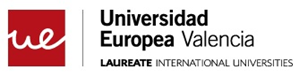 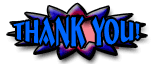 15